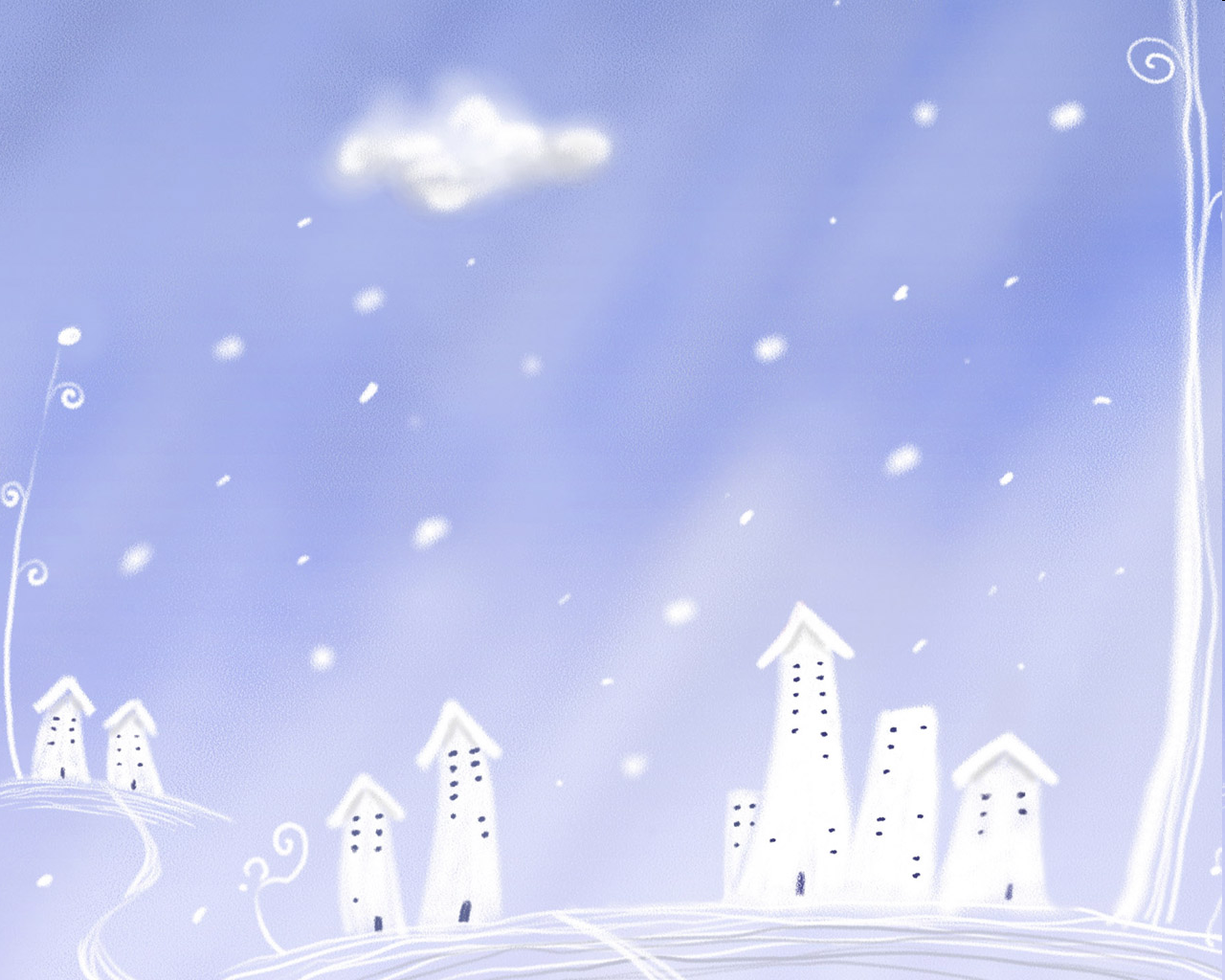 электронная газета  № 17
"Зимний фоторепортаж"
Заходите к нам на
МБДОУЦРР№28 «ОГОНЕК»
Дата выпуска 03.03.2015
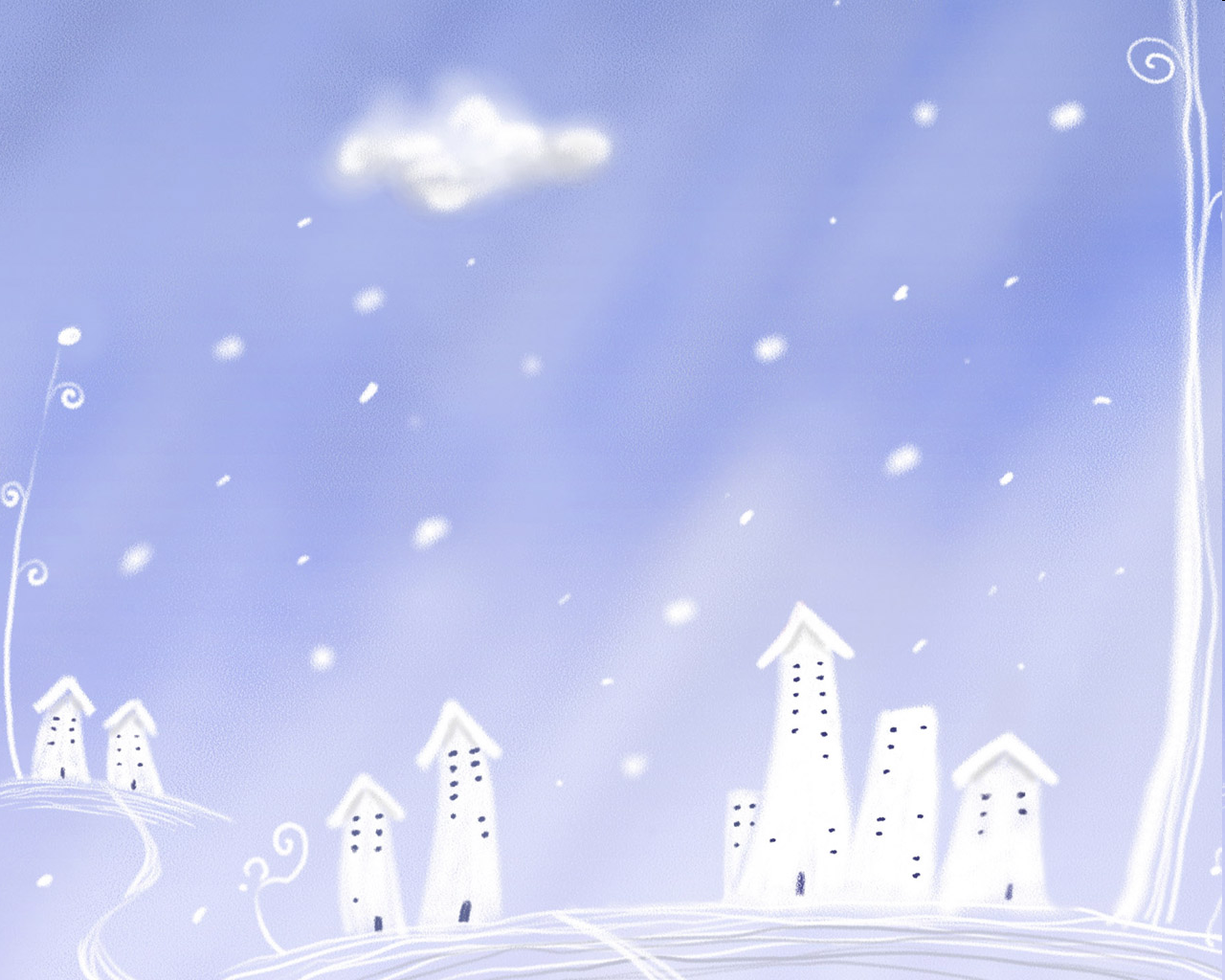 Из нашей газеты вы узнаете 
как проходили:
Новогодние праздники в детском саду
Выставка творческих работ
Театральная неделя «В гостях у сказки»
Праздник 23 февраля
Масленица «Встречаем весну!»
Развлечение «Снеговик и Баба Яга»
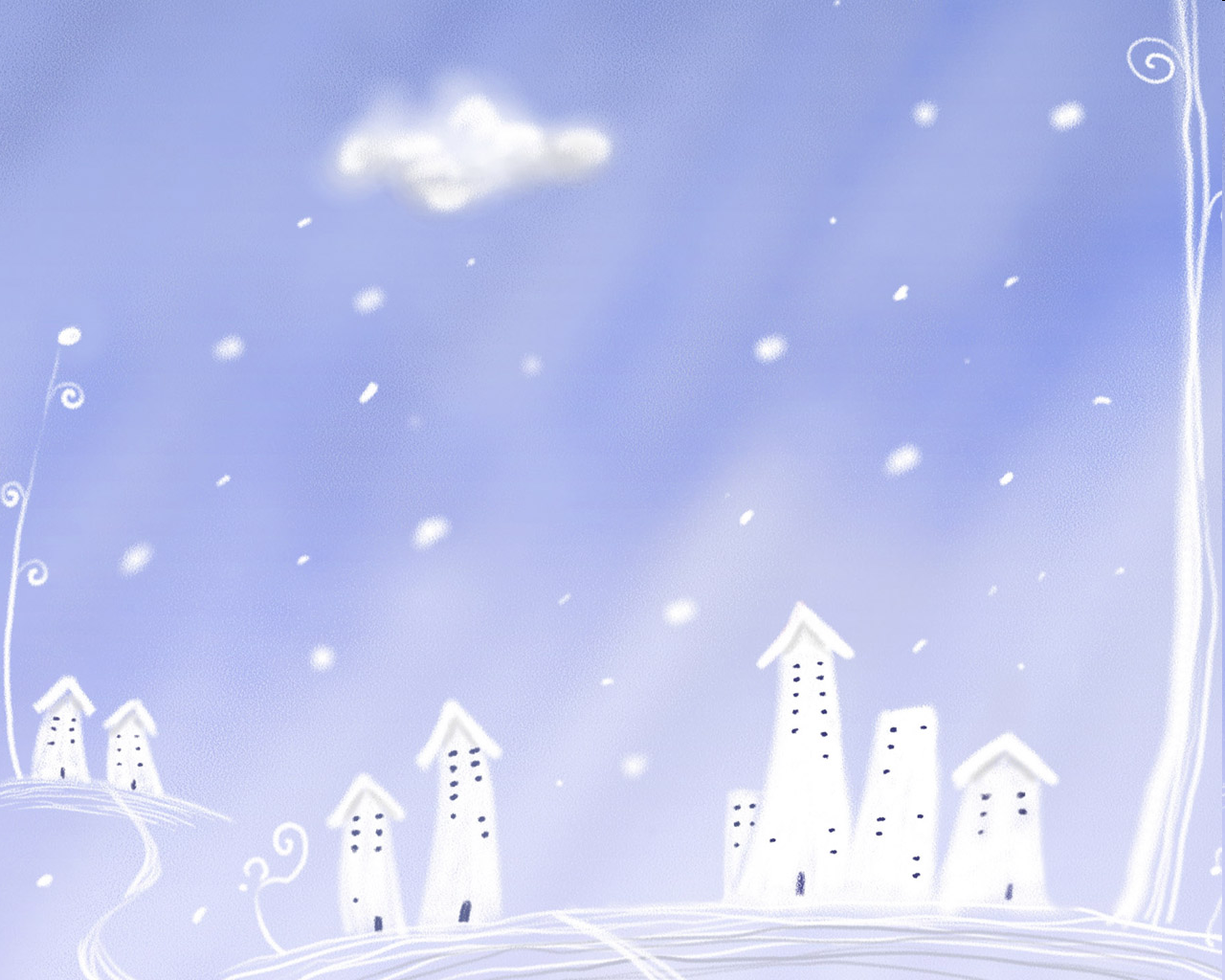 Что такое Новый год?
 Это всё наоборот:
 Ёлки в комнате растут,
 Белки шишек не грызут,

 Зайцы рядом с волком
 На колючей ёлке!
 Дождик тоже не простой,
 В Новый год он золотой,

 Блещет что есть мочи,
 Никого не мочит,
 Даже Дедушка Мороз
 Никому не щиплет нос.         Елена Михайлова
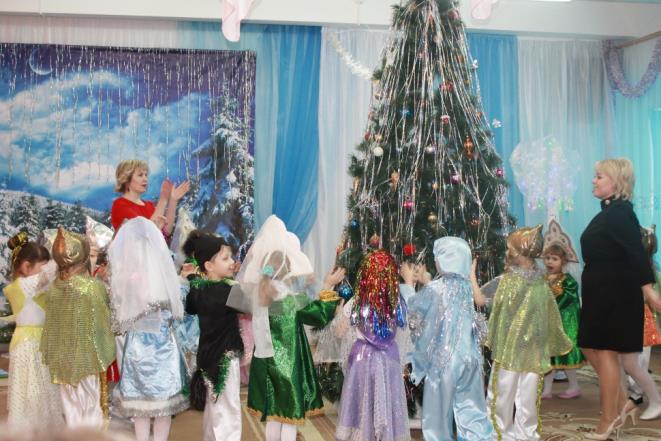 Новогодние праздники
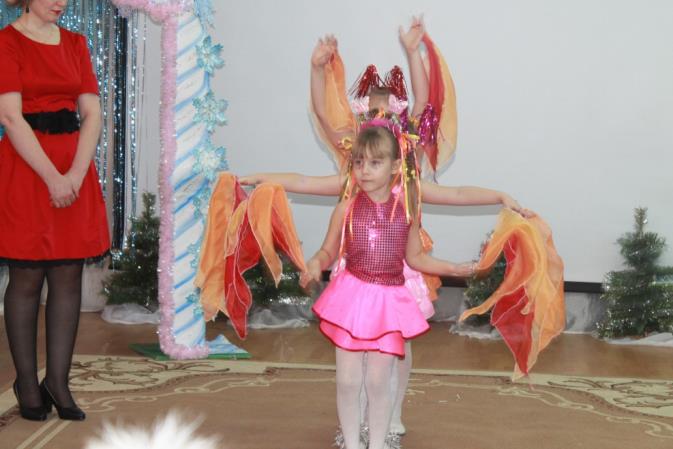 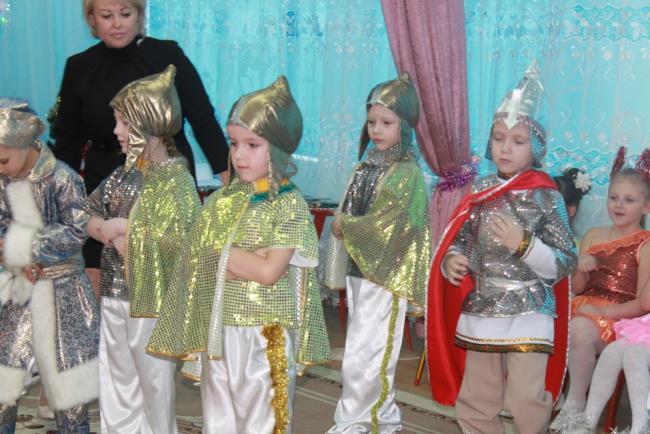 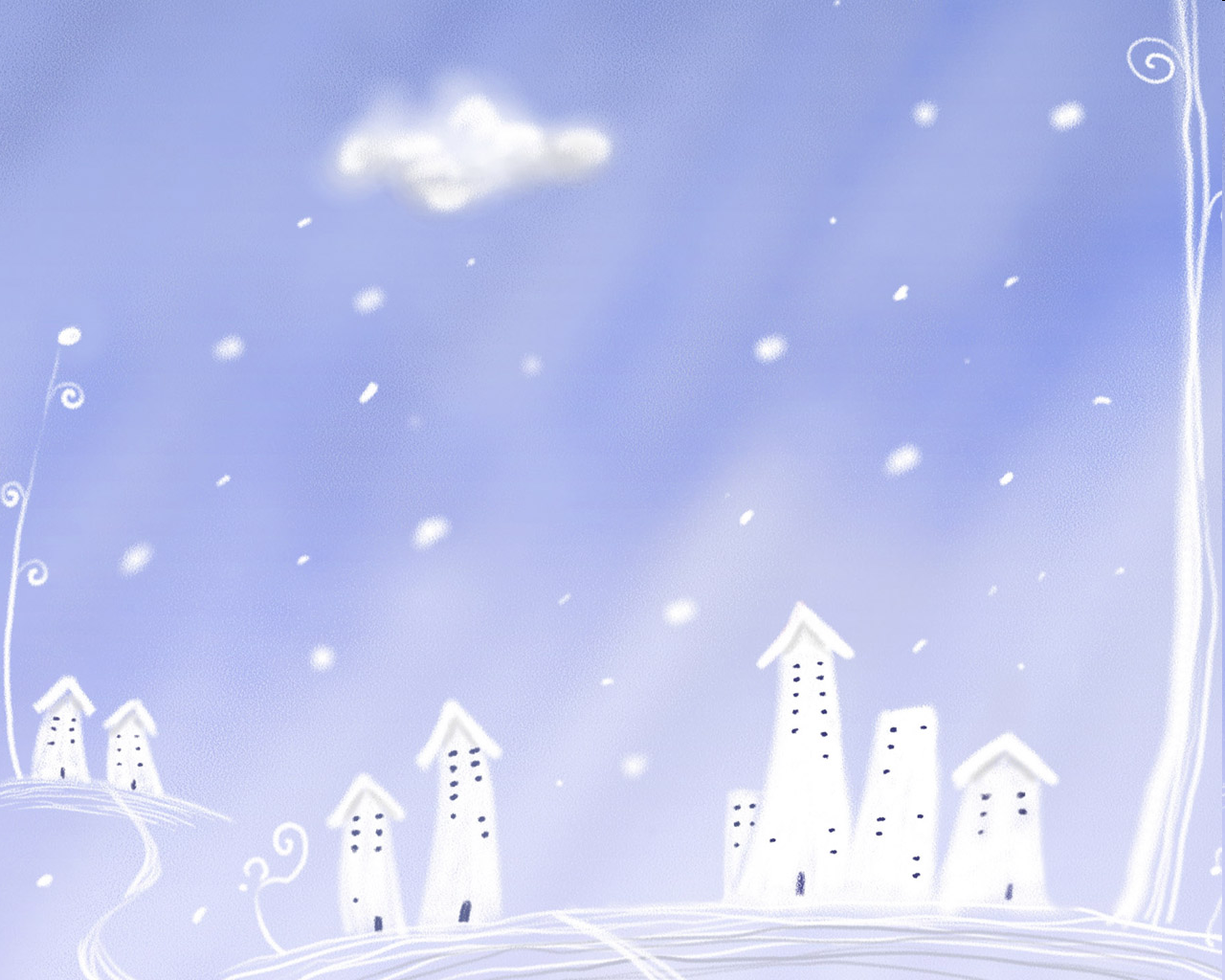 Если рояль старается,
 Если мотив нам нравится,
 Если мы в танце кружимся,
 Значит мы все подружимся.
 Зайцы танцуют с мишками.
 Тигры и львы — с мартышками,
 Пляшут бараны с пугалом,
 Кошка под ручку с пуделем.
 Слон в полосатом шарфике
 Пляшет как будь-то в Африке.
 Кружится вместе с роботом
 Весело машет хоботом.
 Вот прибежала курица.
 Курица — просто умница,
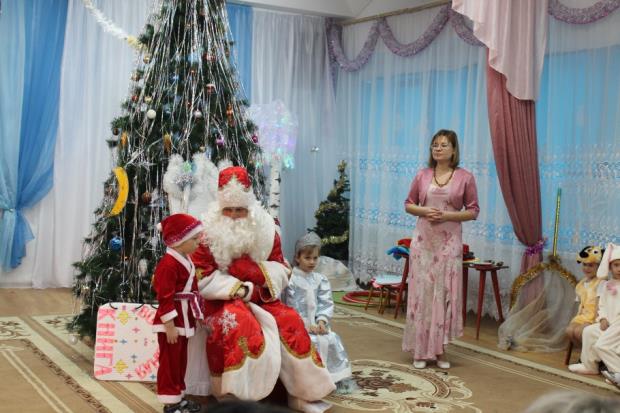 Всех угощает пряником
 И поздравляет с праздником
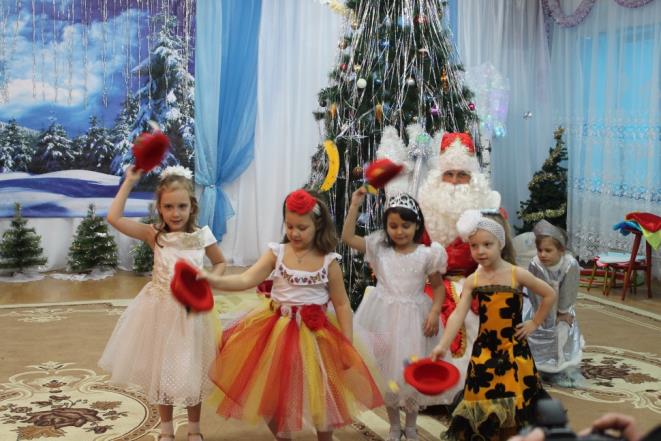 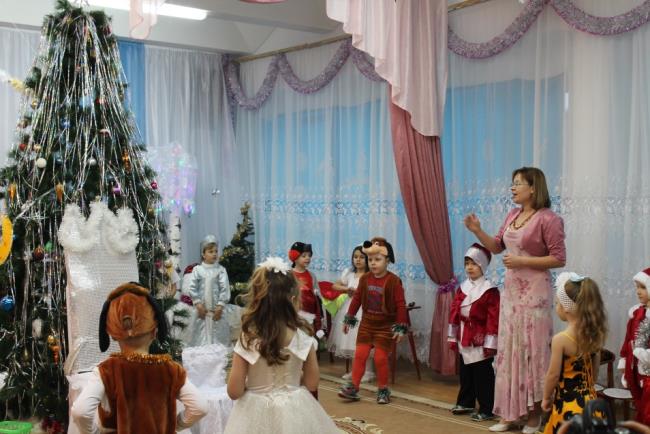 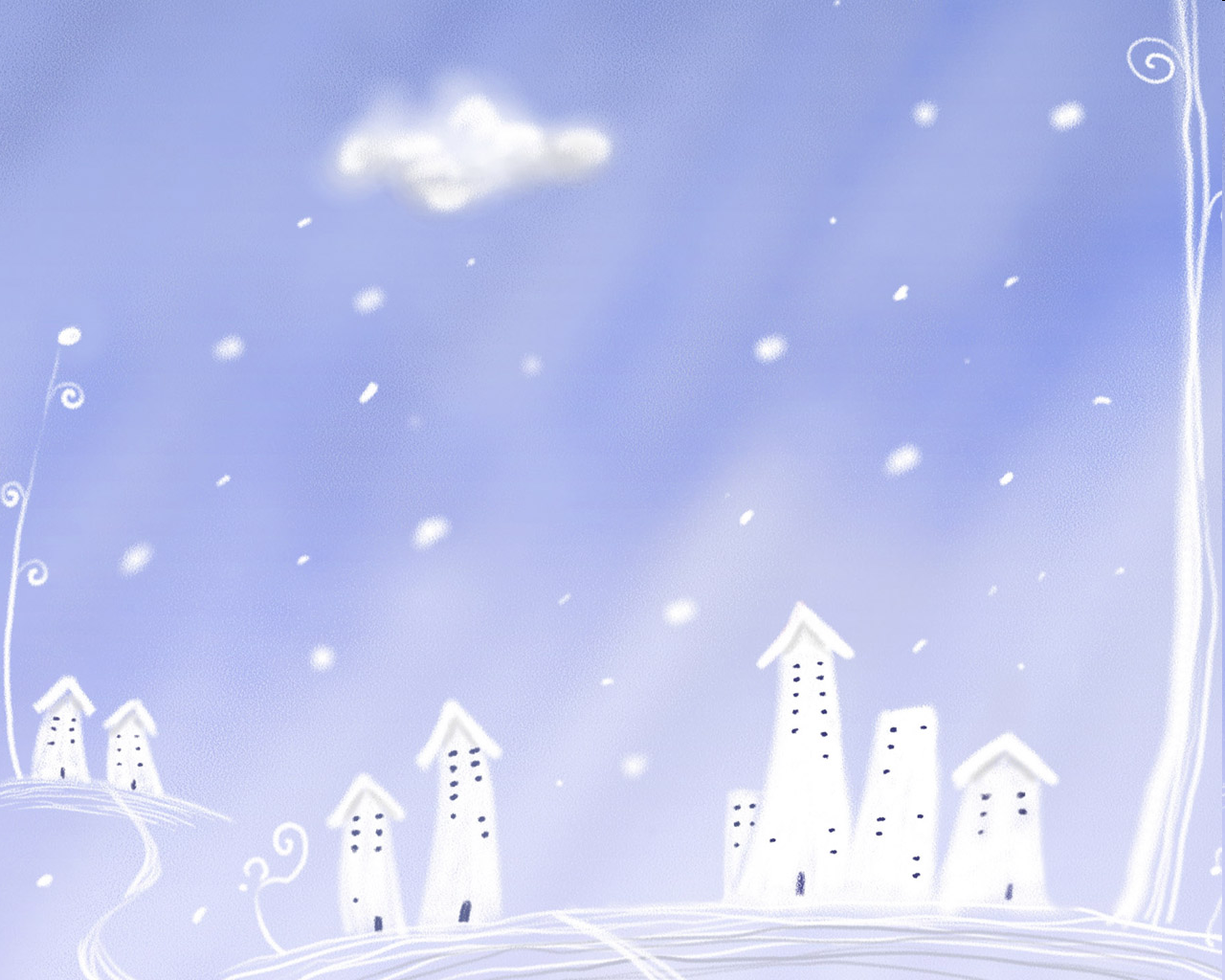 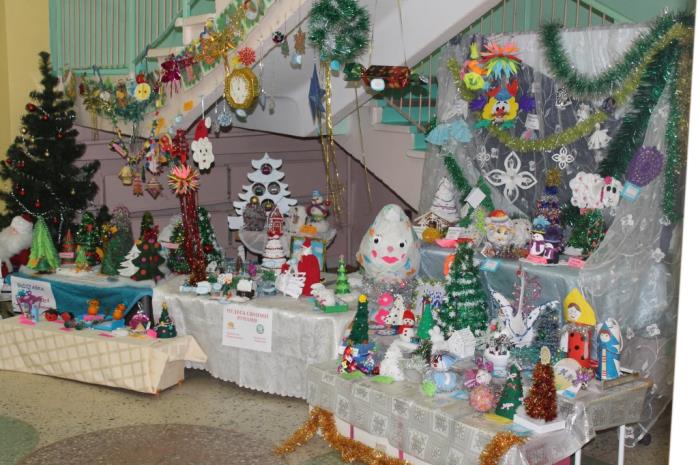 Перед праздником зима...

Т. Волгина
 Перед праздником зима
 Для зеленой елки
 Платье белое сама
 Сшила без иголки.
 Отряхнула белый снег
 Елочка с поклоном
Выставка творческих работ
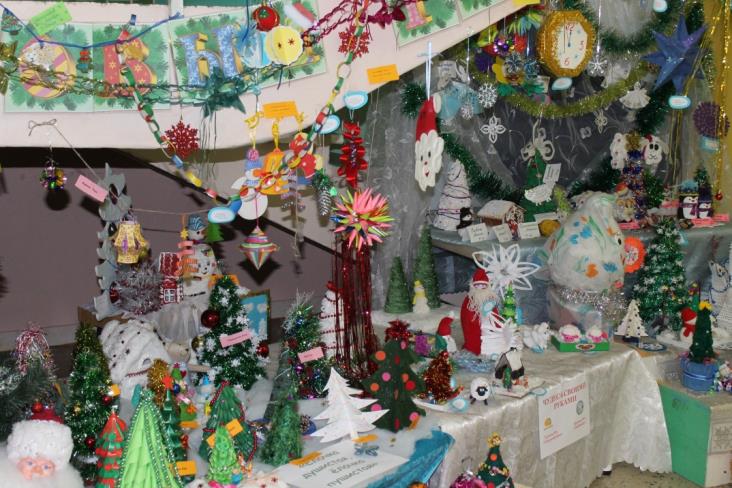 И стоит красивей всех
 В платьице зеленом.
 Ей зеленый цвет к лицу,
 Елка знает это.
 Как она под Новый год хорошо одета!
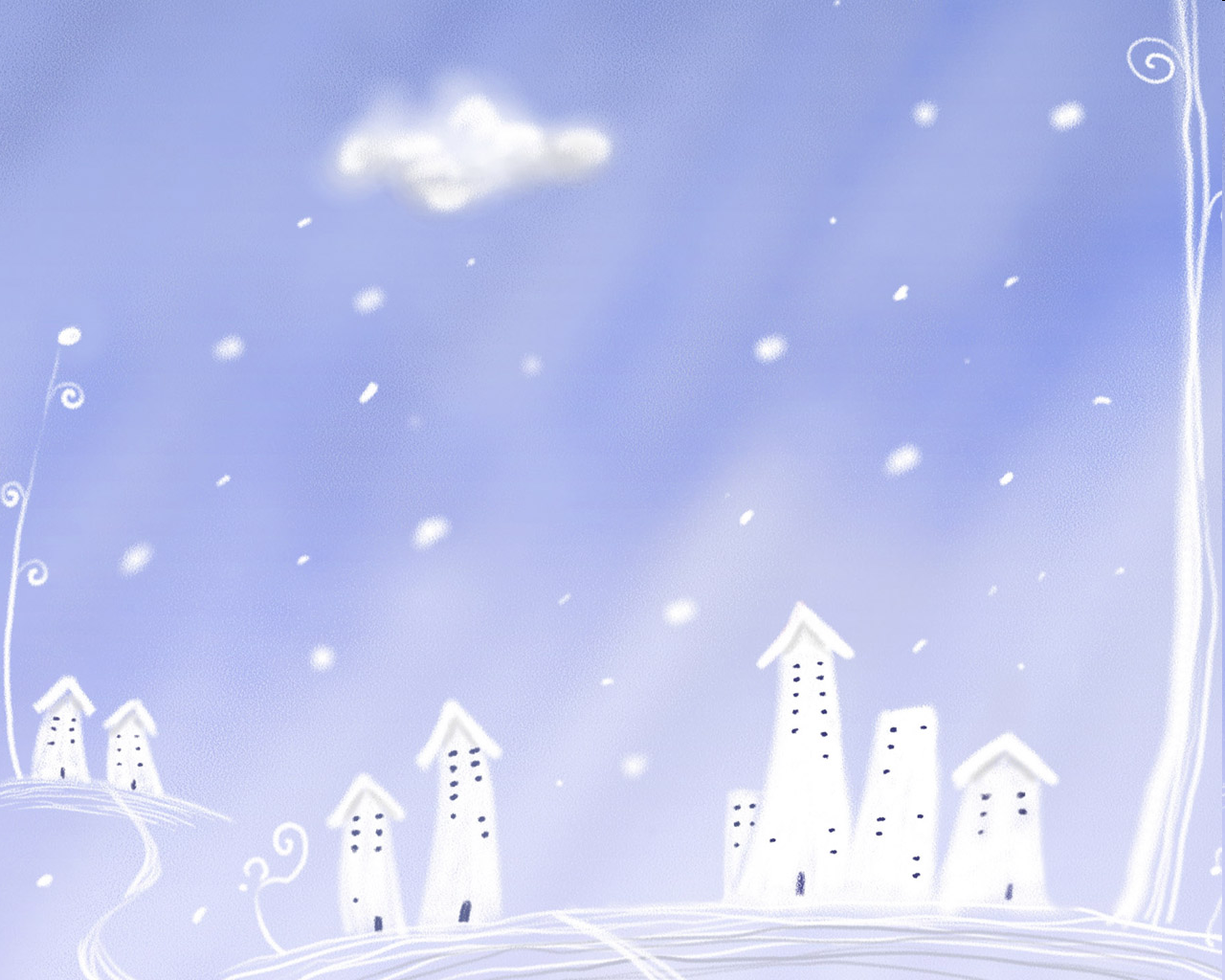 Новогодний карнавал

Юрий Кушак
 Надевай скорее маску!
 Забегай скорее в сказку!
 В нашей сказке, в нашей сказке
 Посреди веселой пляски
 Расписной, волшебный снег
 Опускается на всех!
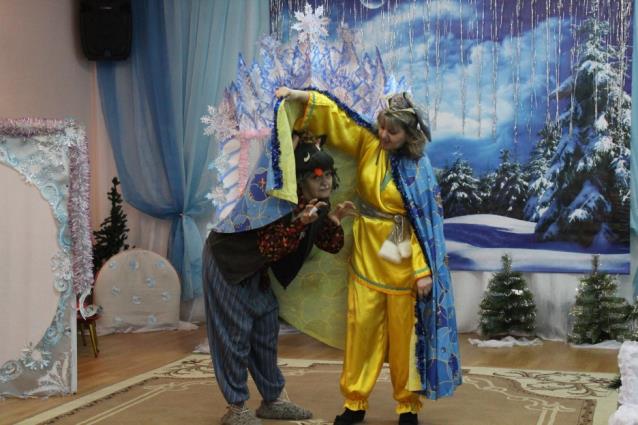 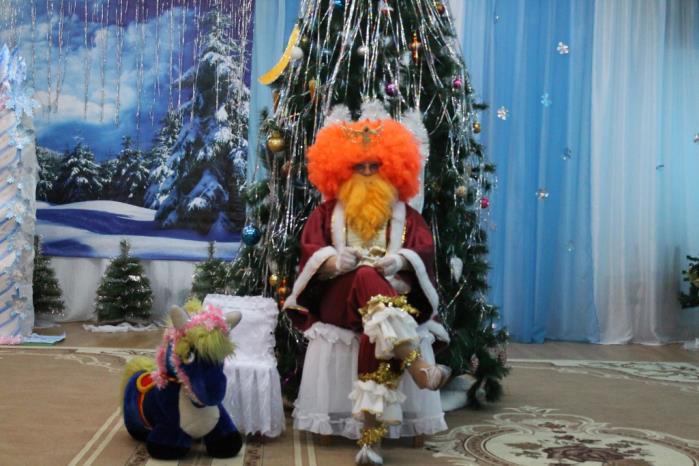 Сказка 
о Иване Царевиче 
и сером волке
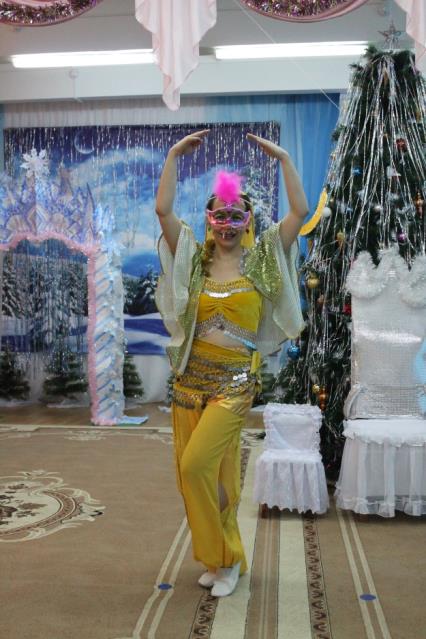 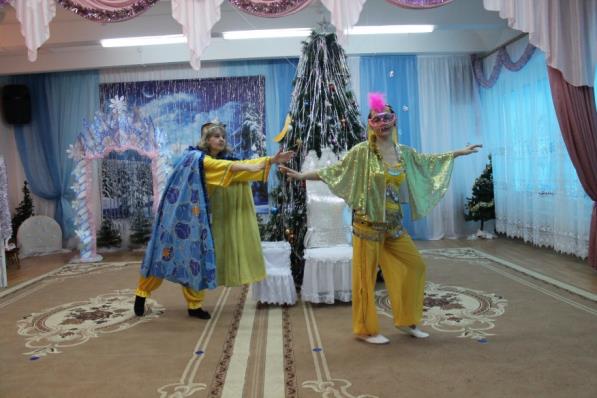 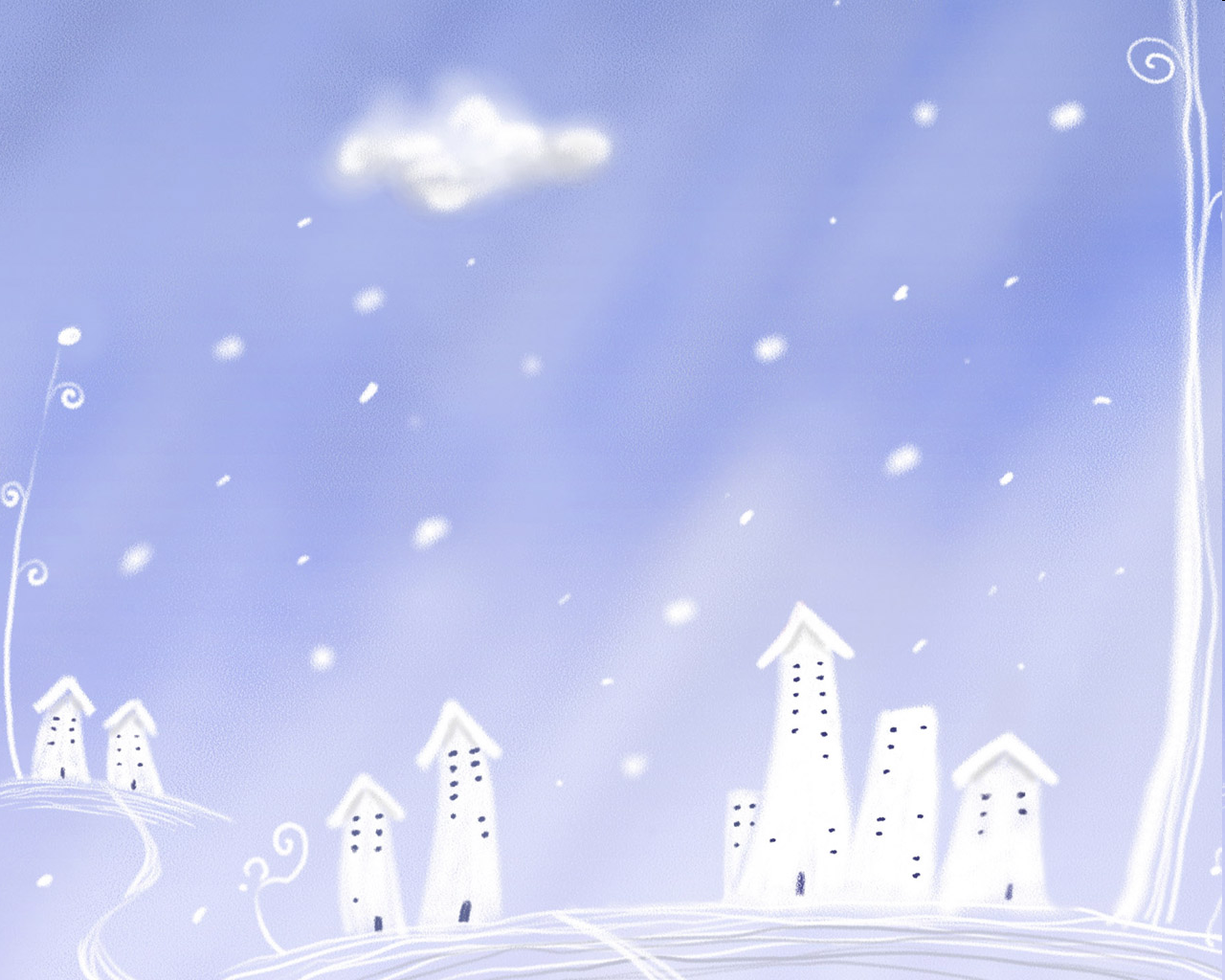 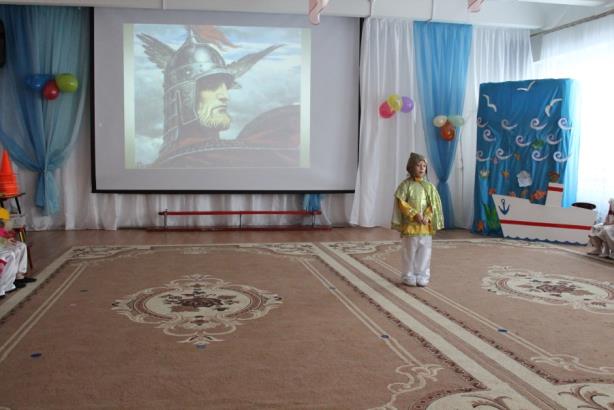 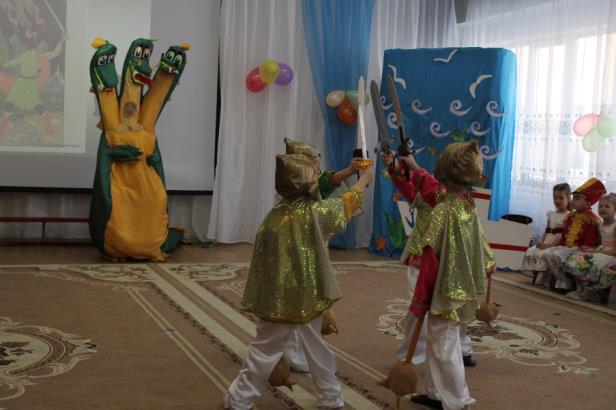 Защитники Отчизны все века
Святую Русь от недруга хранили
И если враг напал издалека,
То его гнали, били и громили.
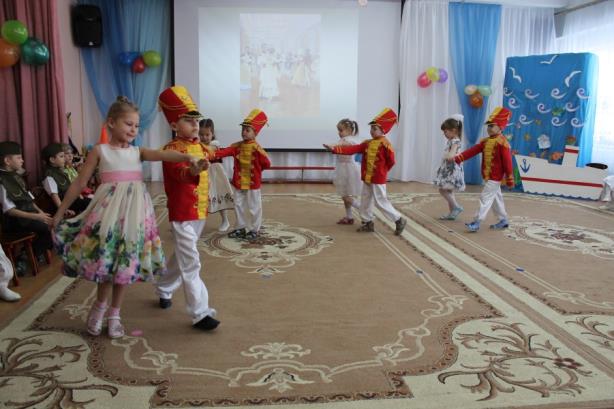 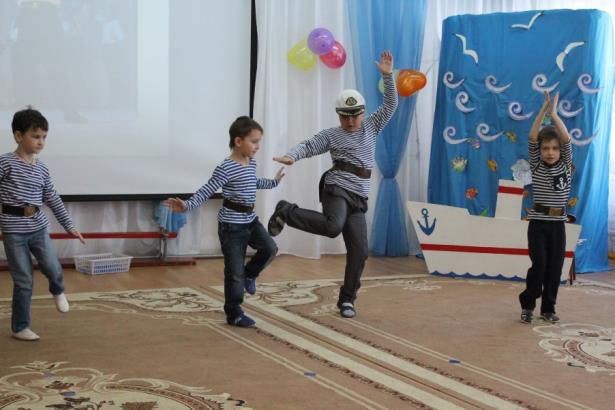 Спортивно - музыкальное развлечение 
к 23 февраля
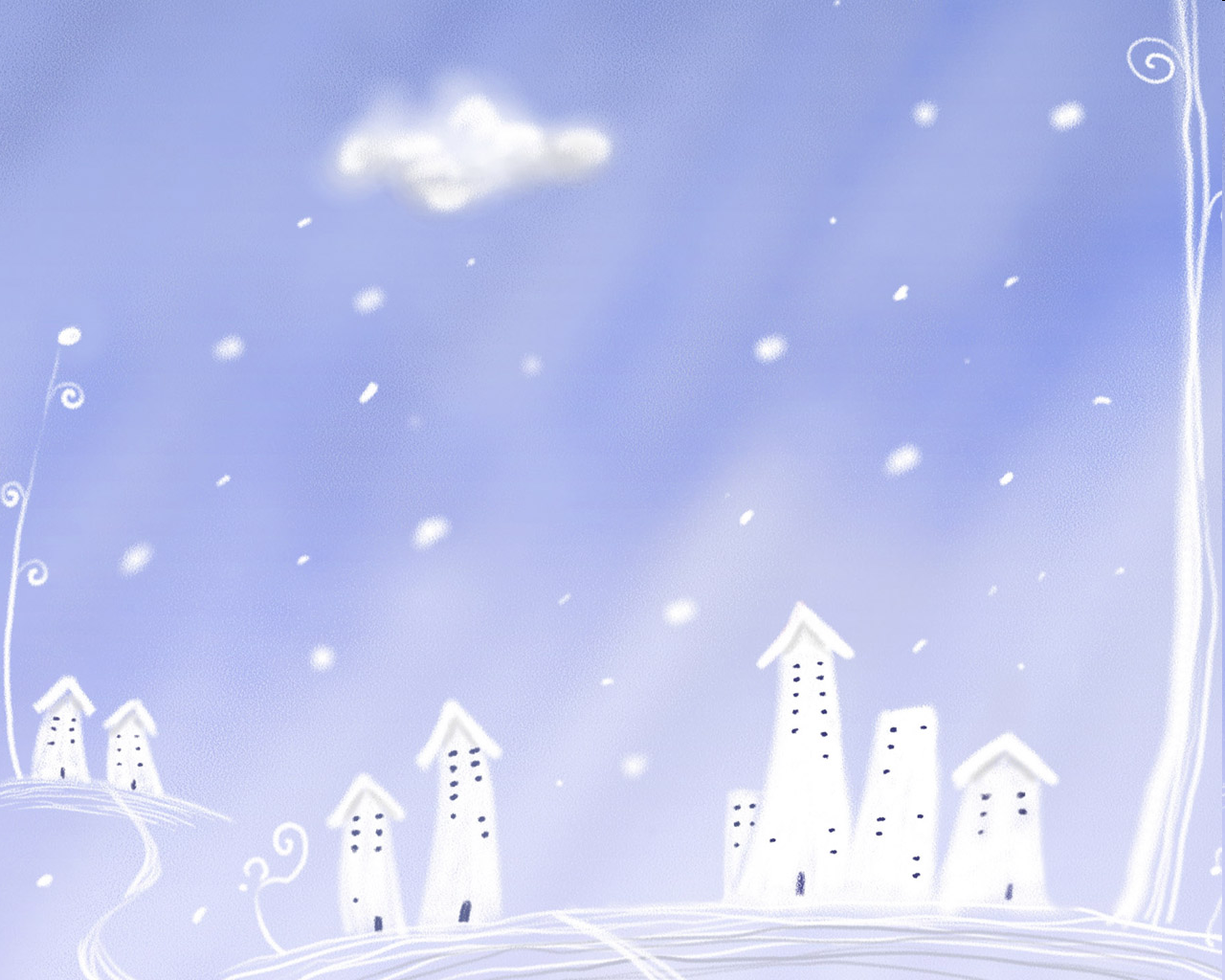 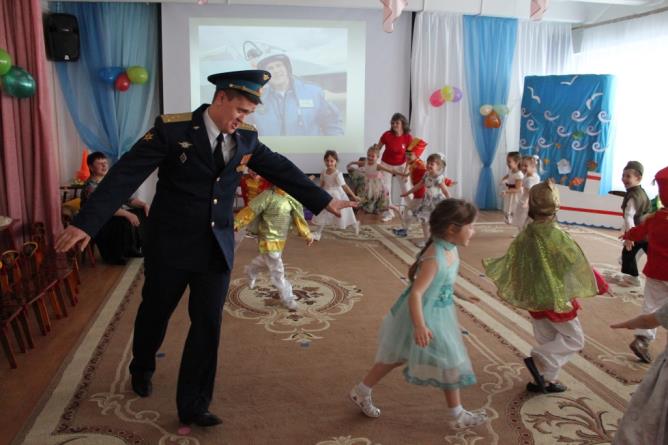 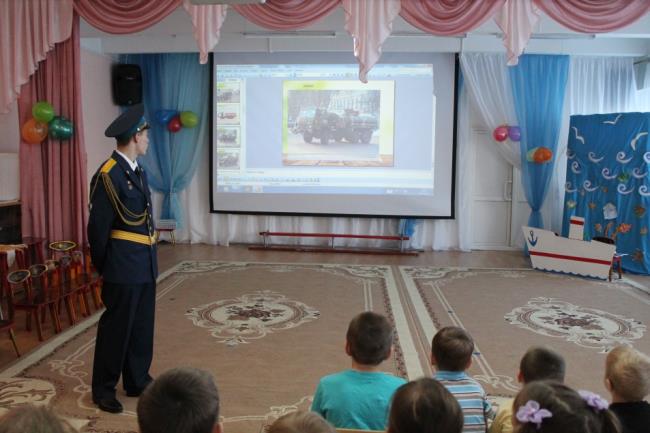 Как я тобой восхищаюсь, горжусь, 
Крепко за дружбу и руку держусь!
Папа, ты самый хороший на свете, 
Лучший отец на огромной планете!
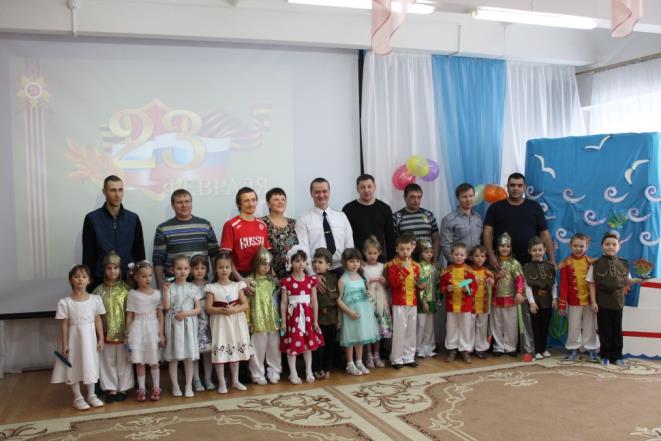 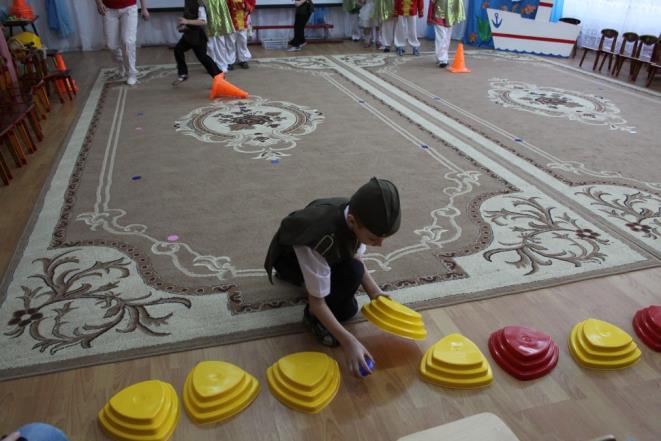 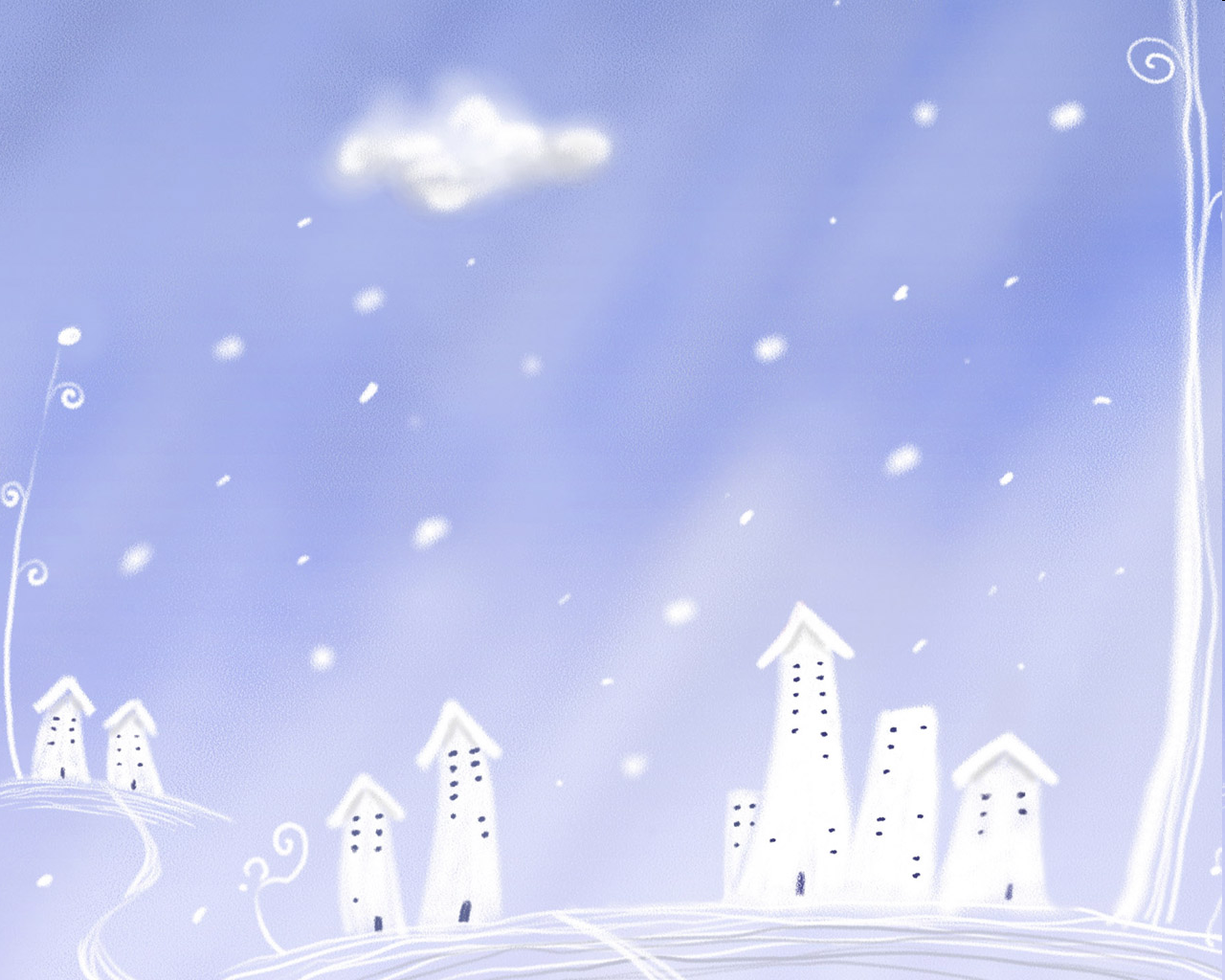 С Масленицей ласковой поздравляем вас,
Пирогам повластвовать наступает час.
Без блинов не сладятся проводы зимы,
К песне, к шутке, к радости приглашаем мы!
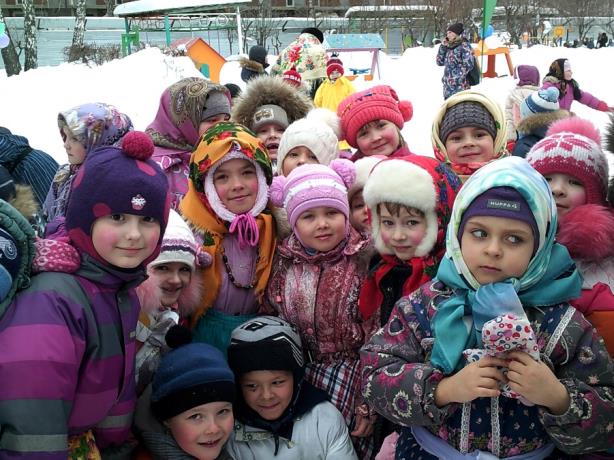 Развлечение
"Масленница"
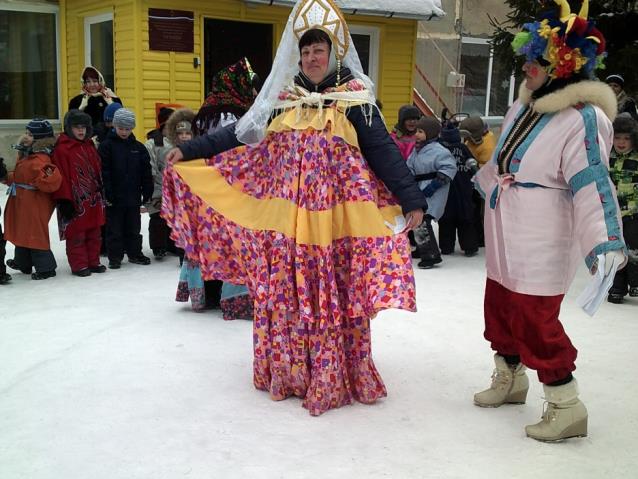 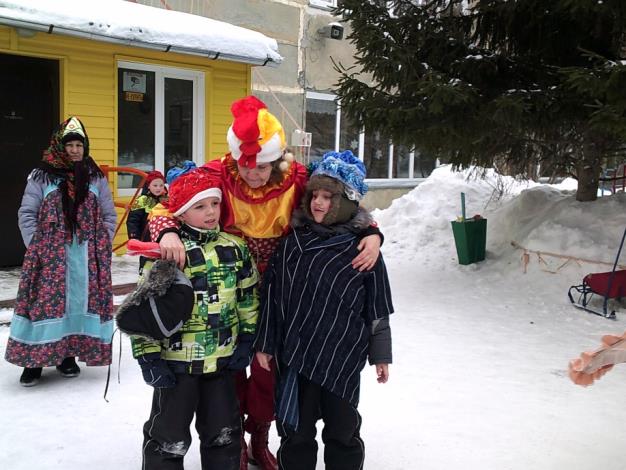 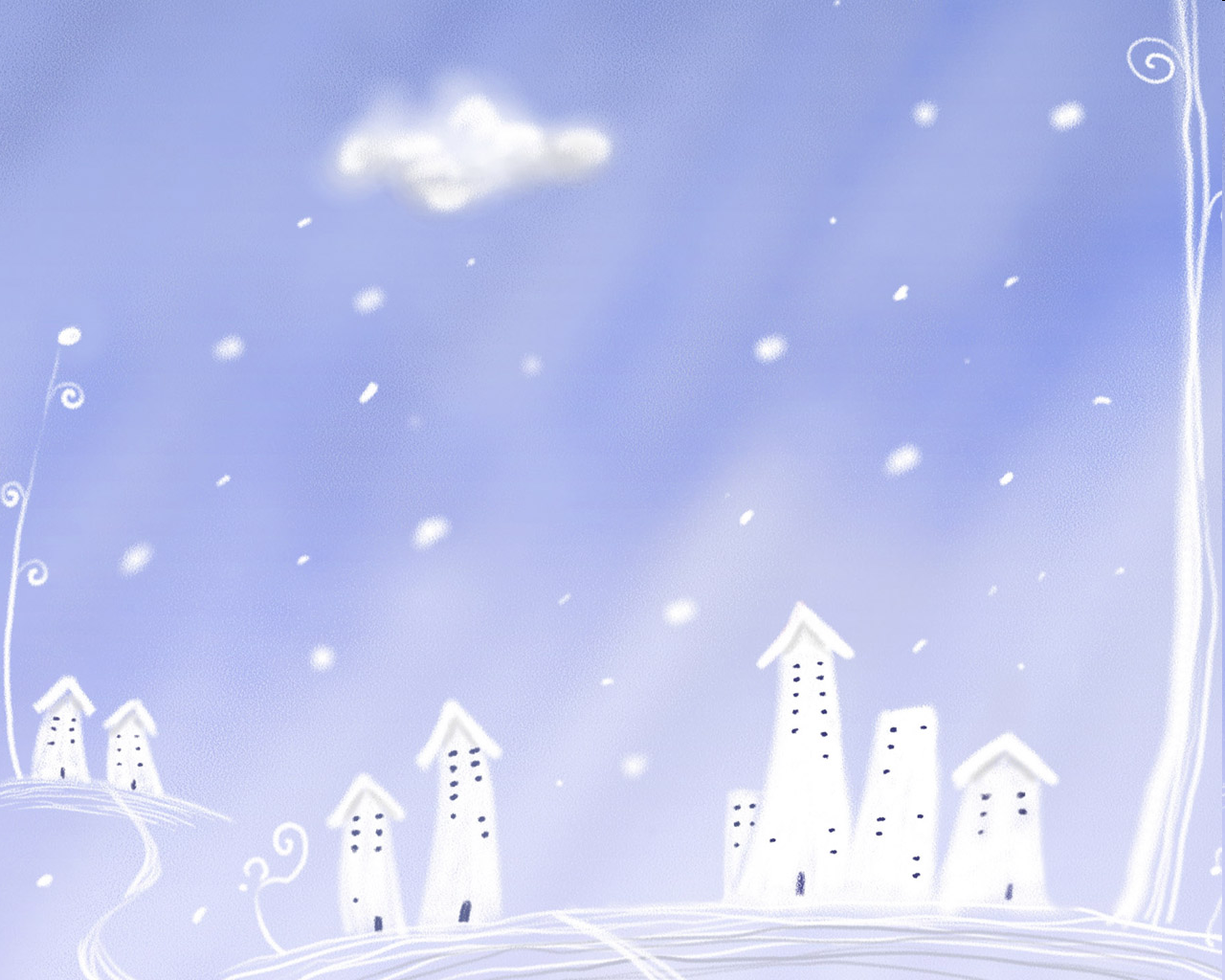 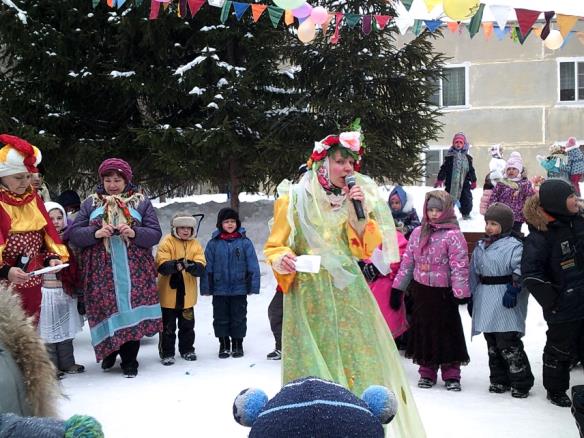 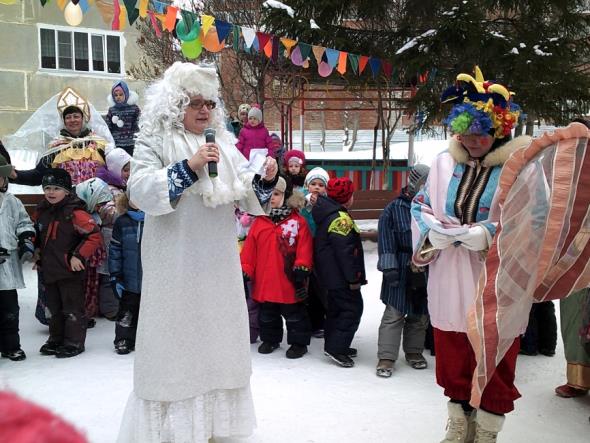 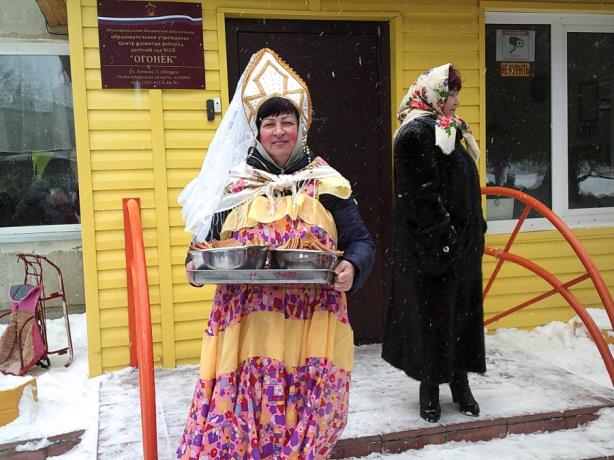 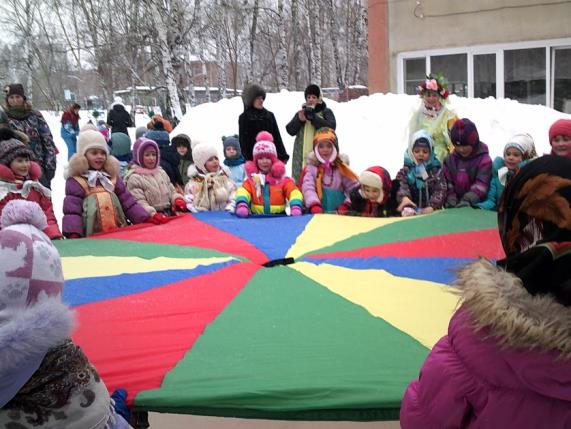 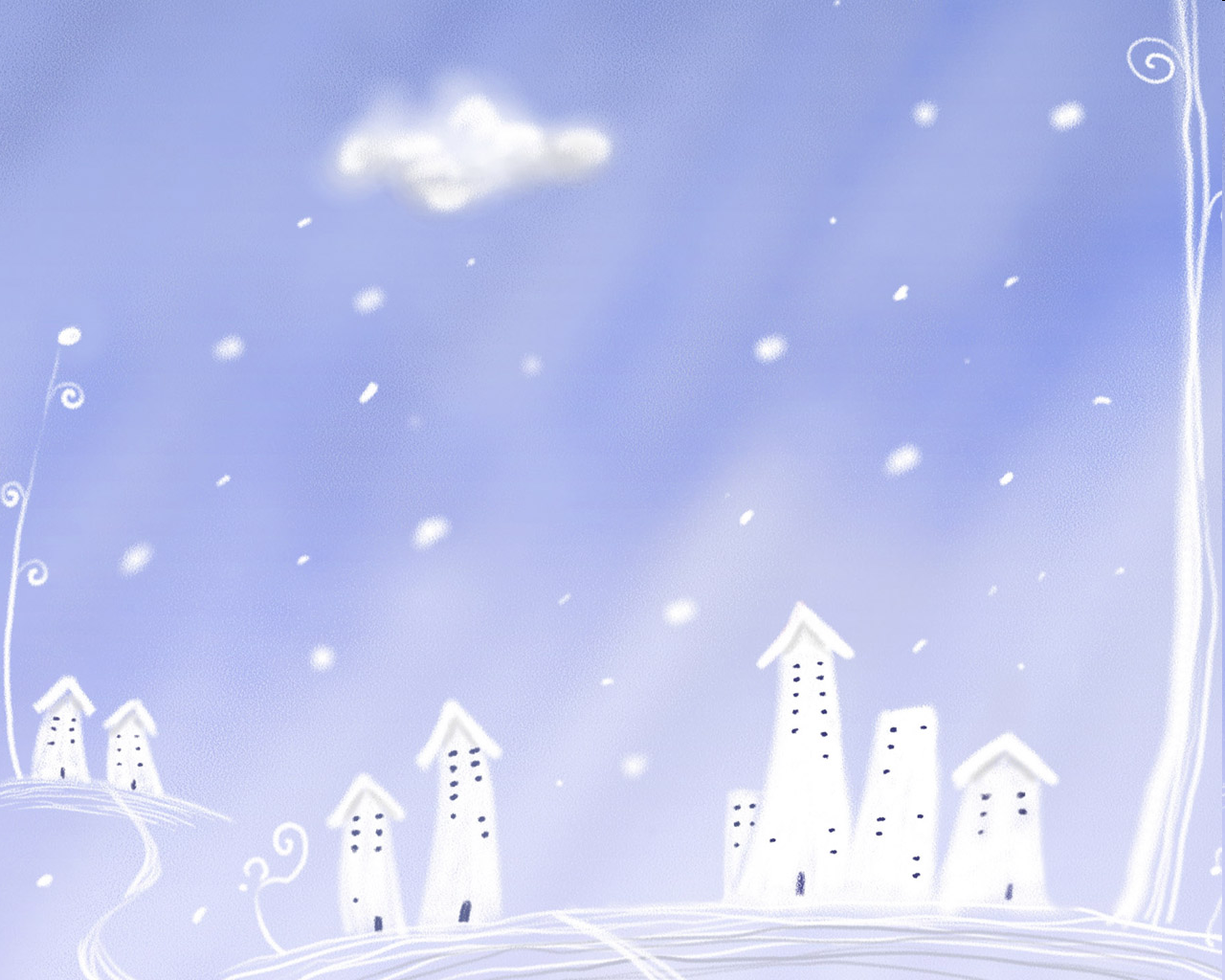 Зимние забавы
(Татьяна Гусарова)

Саньке – санки, Лизе – лыжи,
 Кольке — клюшки и коньки.
 Наступили для детишек
 Благодатные деньки.

Снег в лесу и на аллеях,
 И река покрылась льдом.
 Одевайтесь потеплее-
 И на улицу бегом!
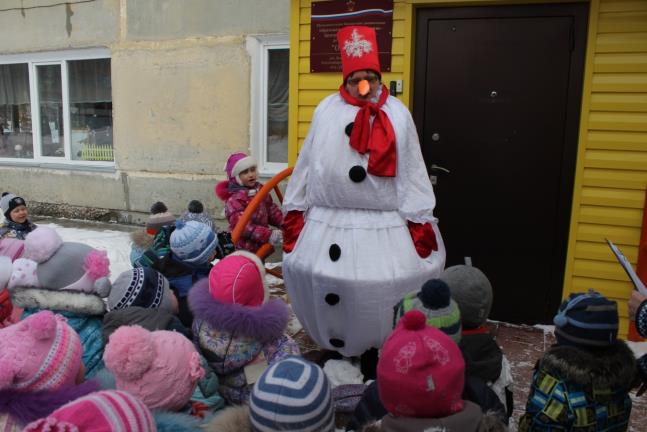 Спортивное развлечение для  средних групп 
"Снеговик и Баба яга"
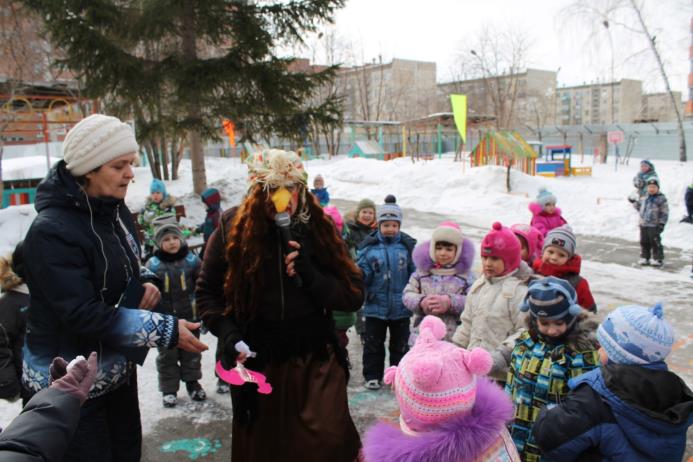 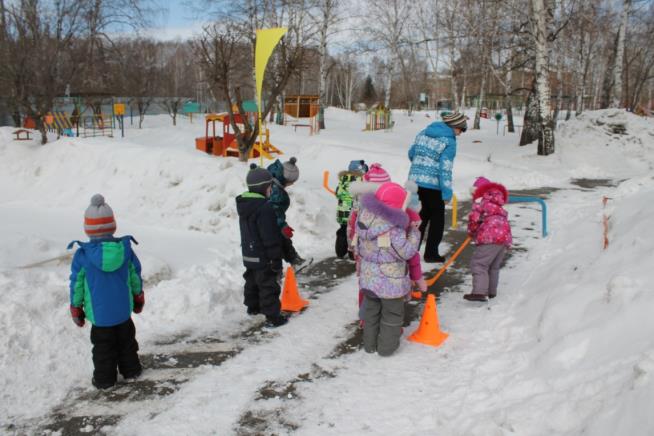 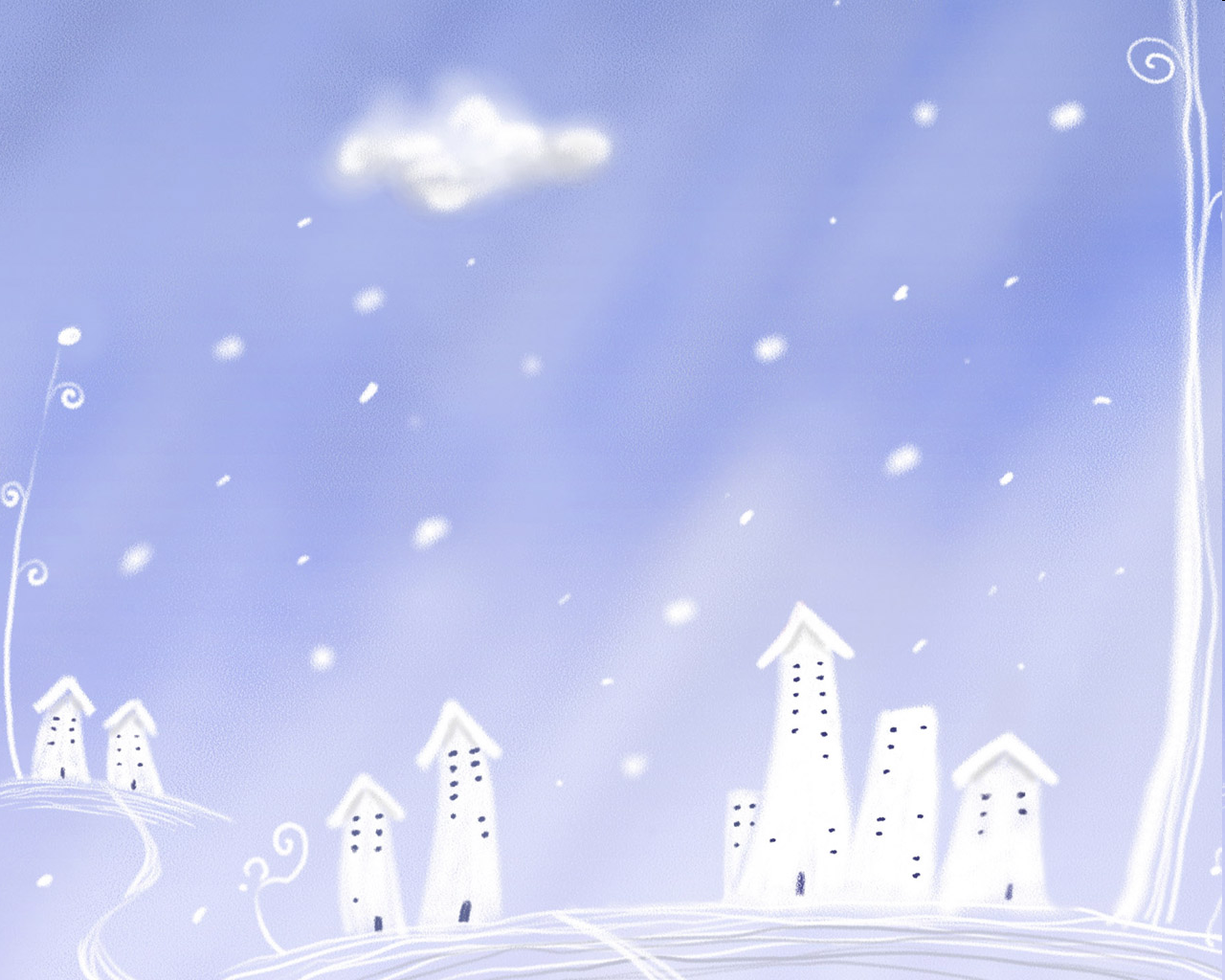 До следующей встречи...
Газету составили:
Семенюк С. П. педагог- психолог
Лахтина О.В. старший воспитатель